Upper Key Stage 2 History Curriculum
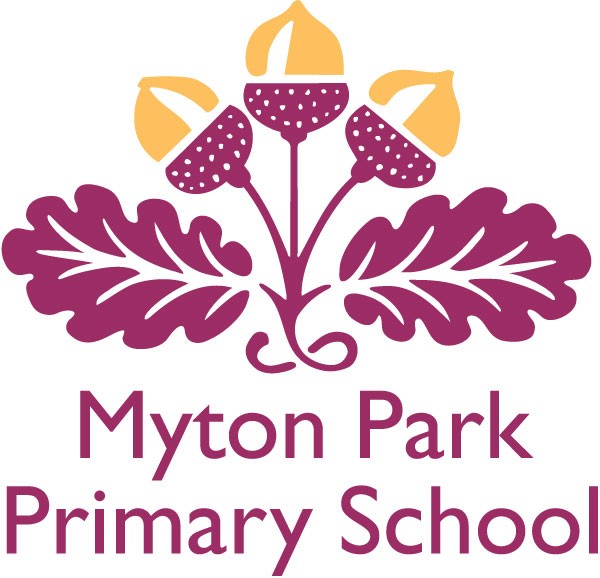 Together we Nurture, Inspire and Achieve
History topics overview
History topics are organised and referenced around a historical schema.  Each topic either introduces an aspect of the schema or references previous instances of it.  Below is an overview of the topics we teach and which aspects of the schema it strengthens:
Main 
events
Food and 
farming
Culture and pastimes
Travel and
exploration
Location
Artefacts
Beliefs
Settlements
Society
Conflict
History topics overview
History topics are organised and referenced around a historical schema.  Each topic either introduces an aspect of the schema or references previous instances of it.  Below is an overview of the topics we teach and which aspects of the schema it strengthens:
Main 
events
Food and 
farming
Culture and pastimes
Travel and
exploration
Location
Artefacts
Beliefs
Settlements
Society
Conflict
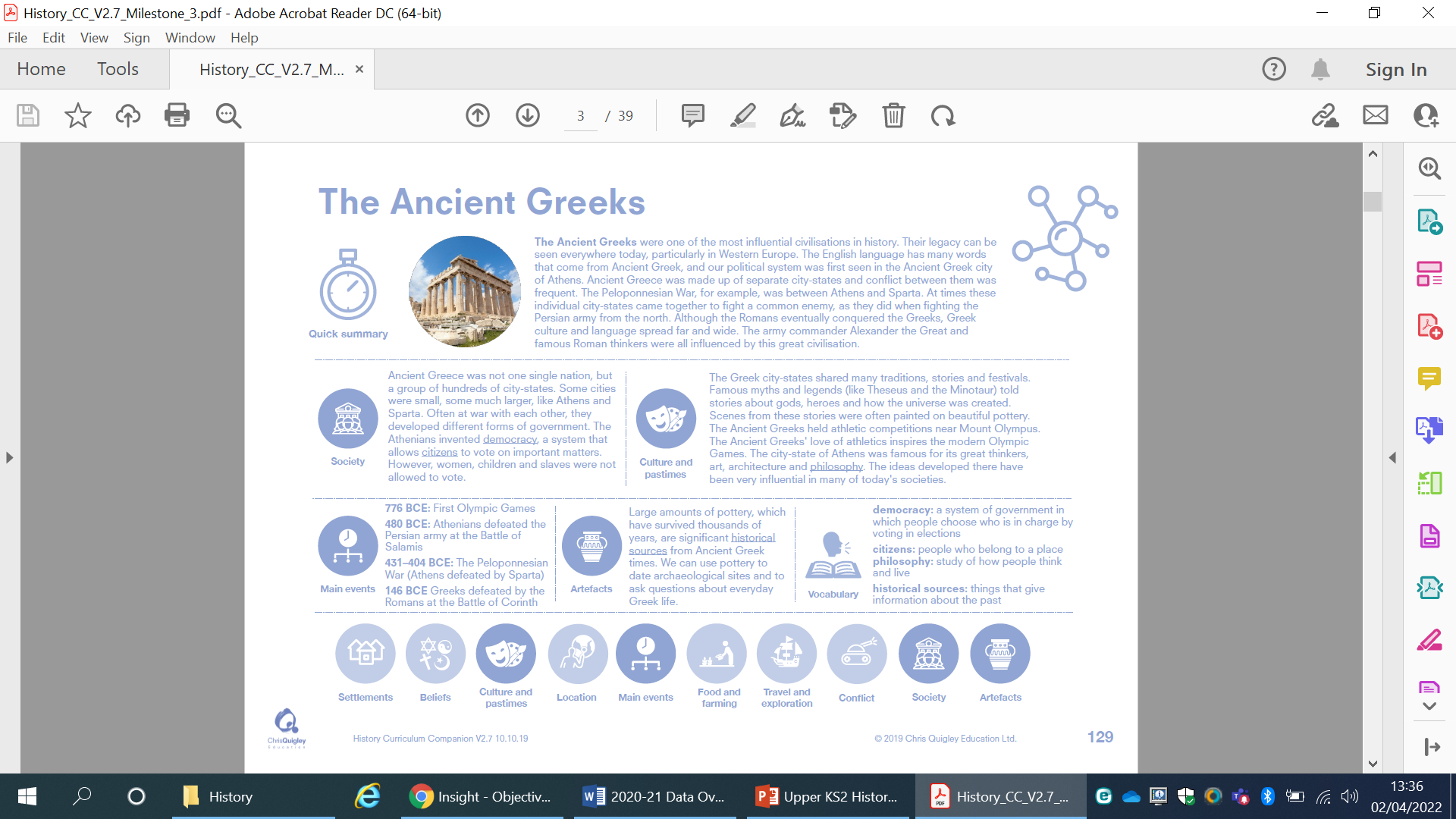 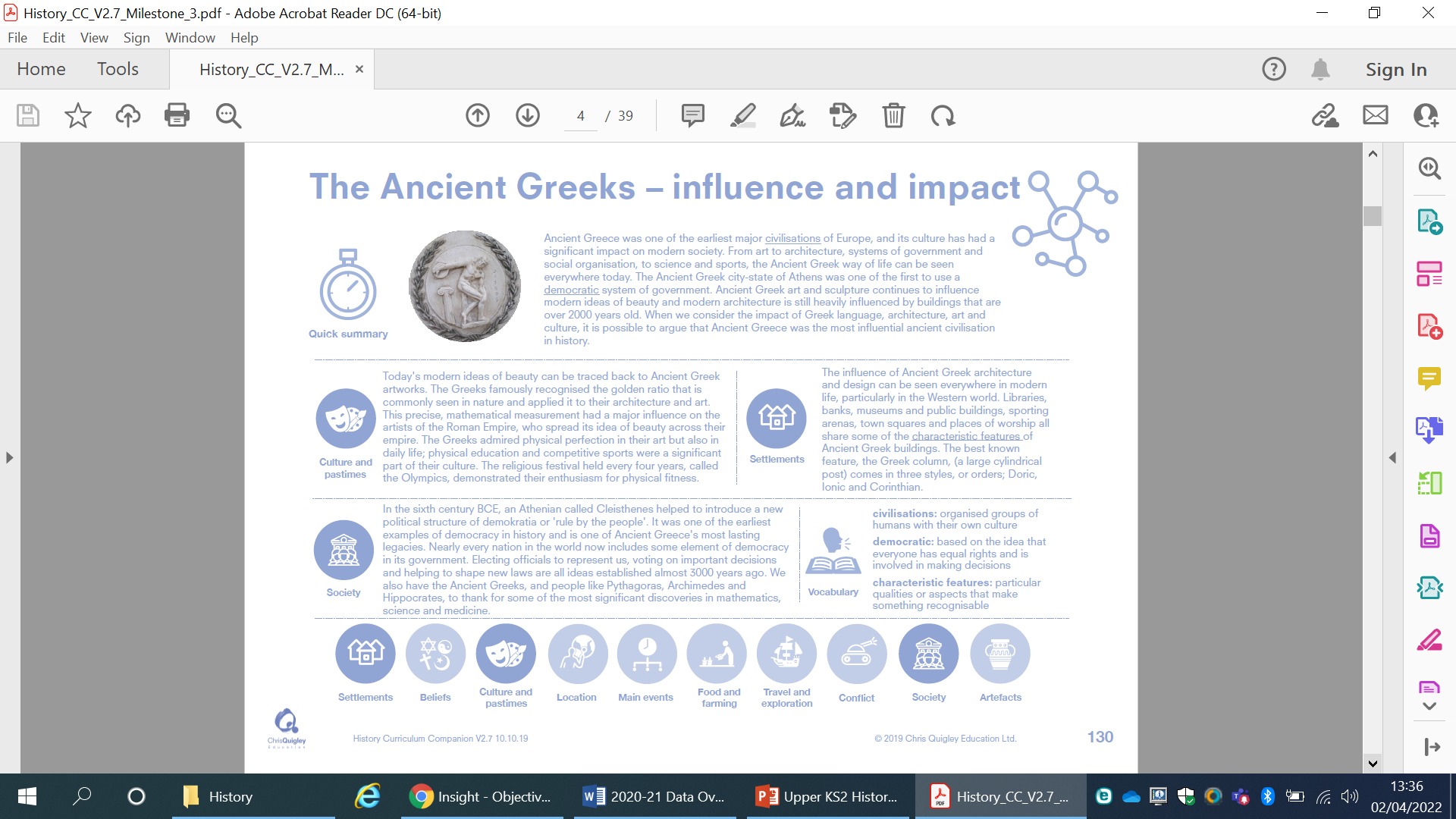 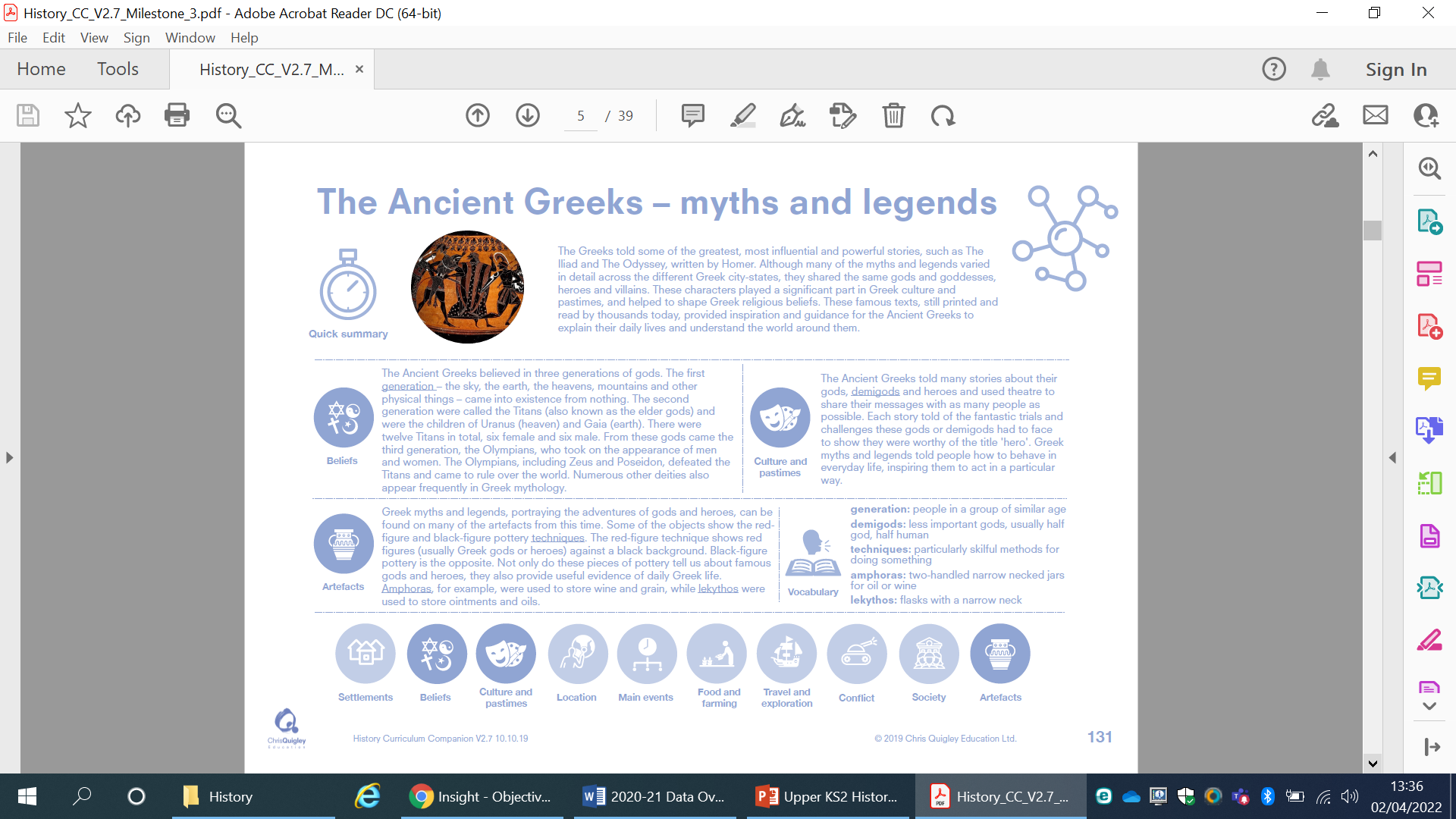 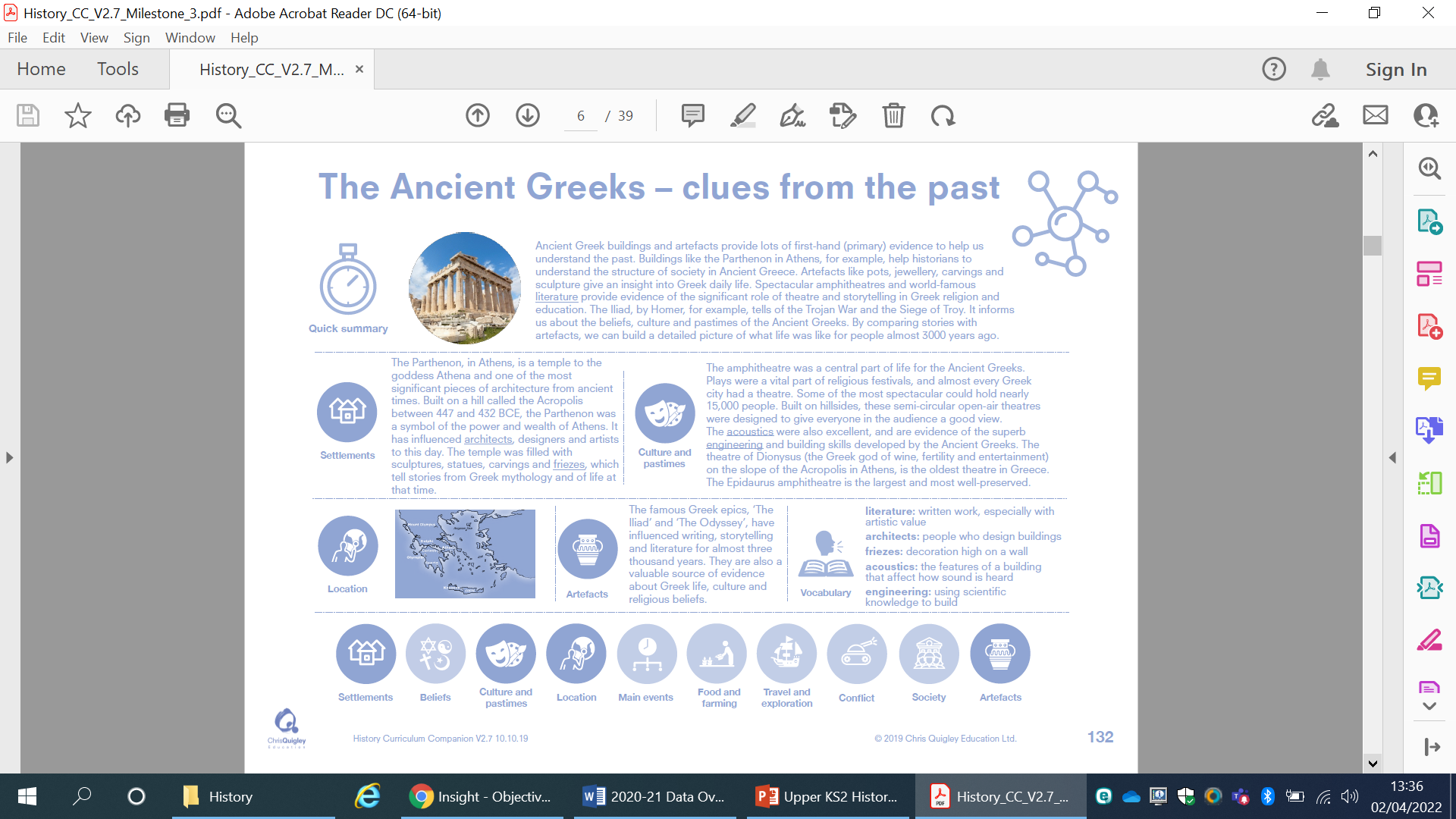 The Ancient Greeks
Below is a summary of what students should be taught.  All of the answers are on the knowledge web and should be taught with appropriate activities.
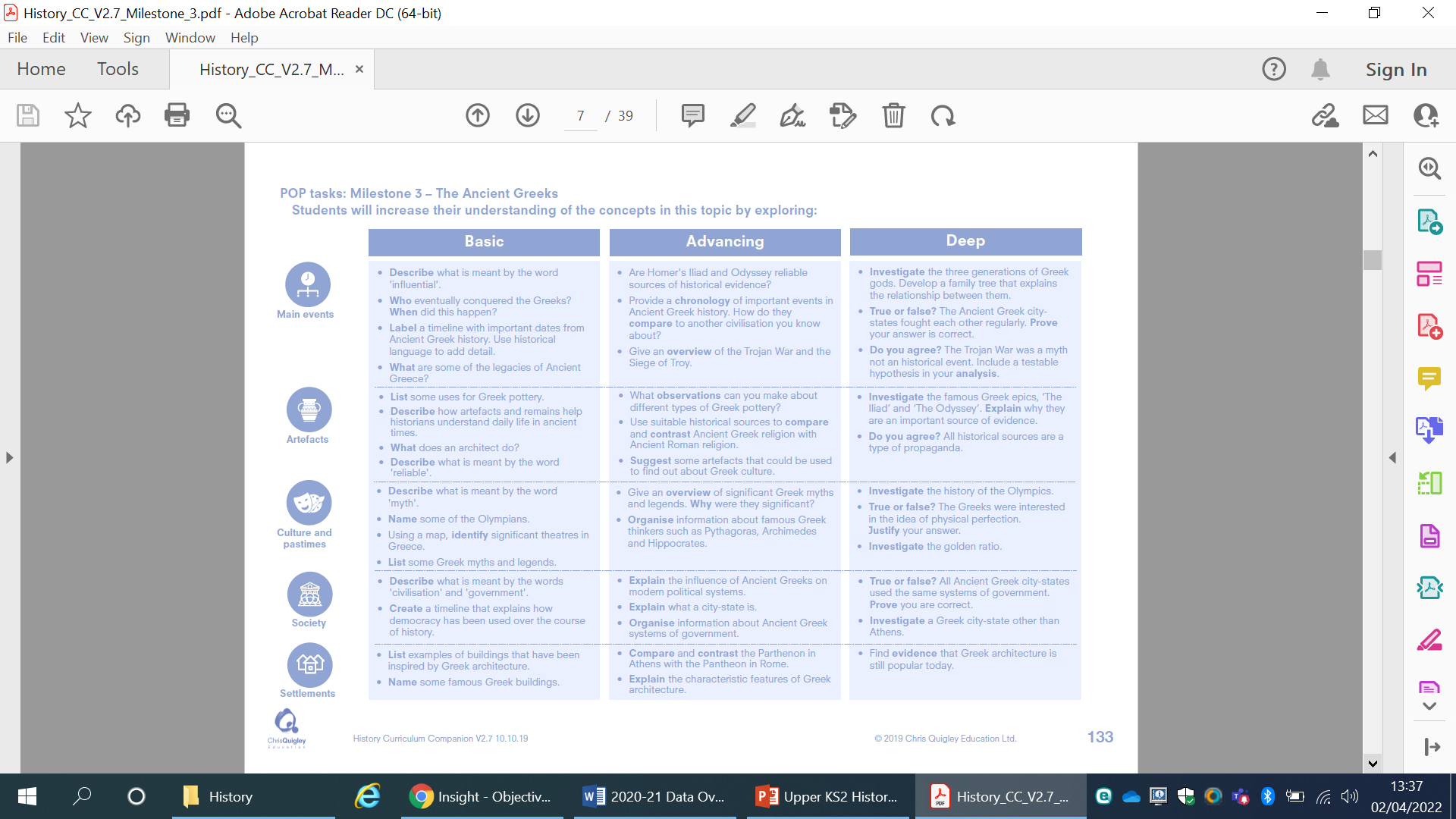 The Ancient Greeks: Year 5
This table shows the knowledge that will be taught in each lesson
Settlements
Society
Culture and Pastimes
Artefacts
Main events
The Ancient Greeks: Year 6 – Advancing, Deep
This table shows the knowledge that will be taught in each lesson
Settlements
Society
Culture and Pastimes
Artefacts
Main events
The Ancient Greeks: Year 6 – Advancing, Deep
This table shows the knowledge that will be taught in each lesson
Society
Settlements
Culture and Pastimes
Artefacts
Main events
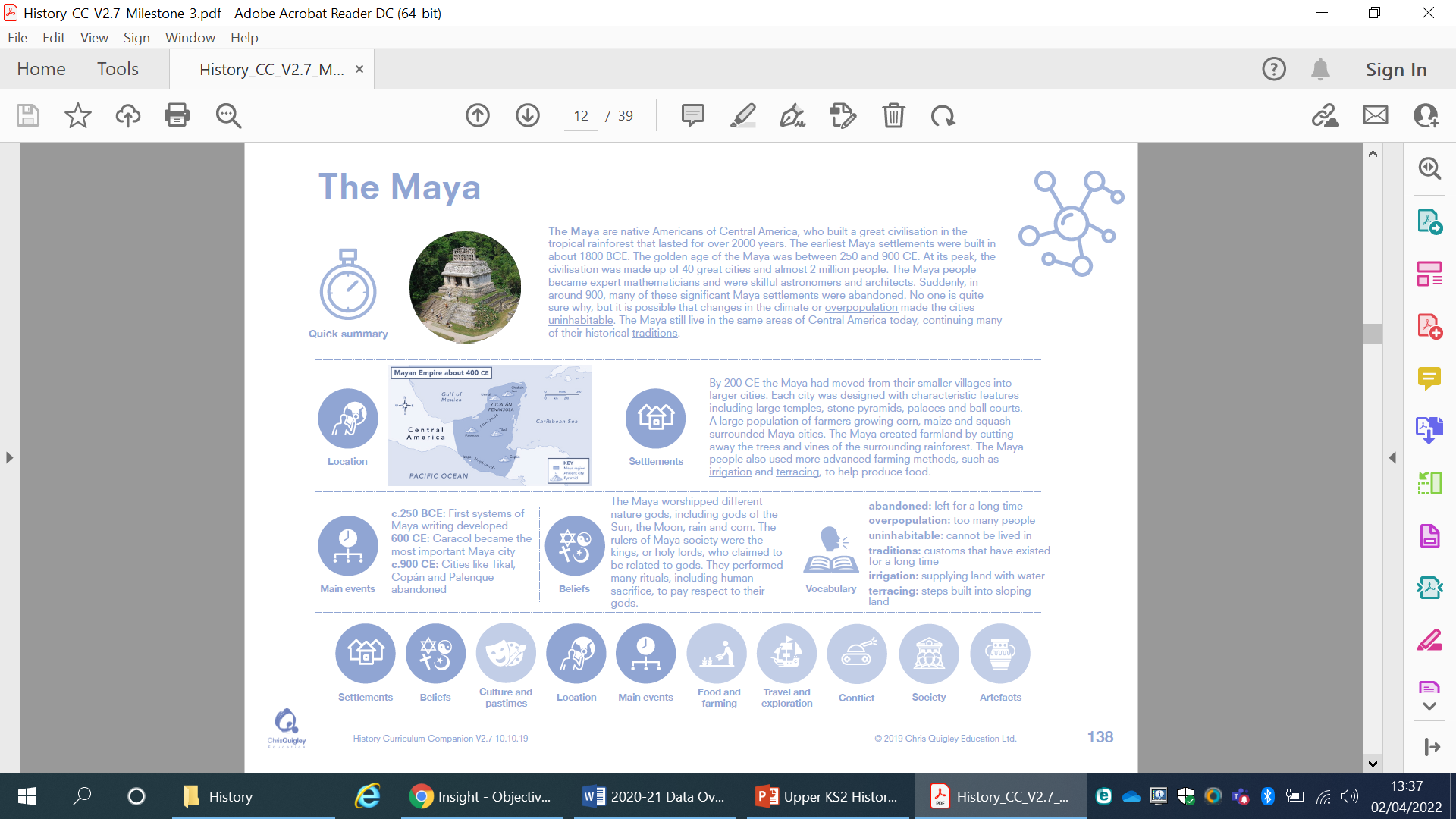 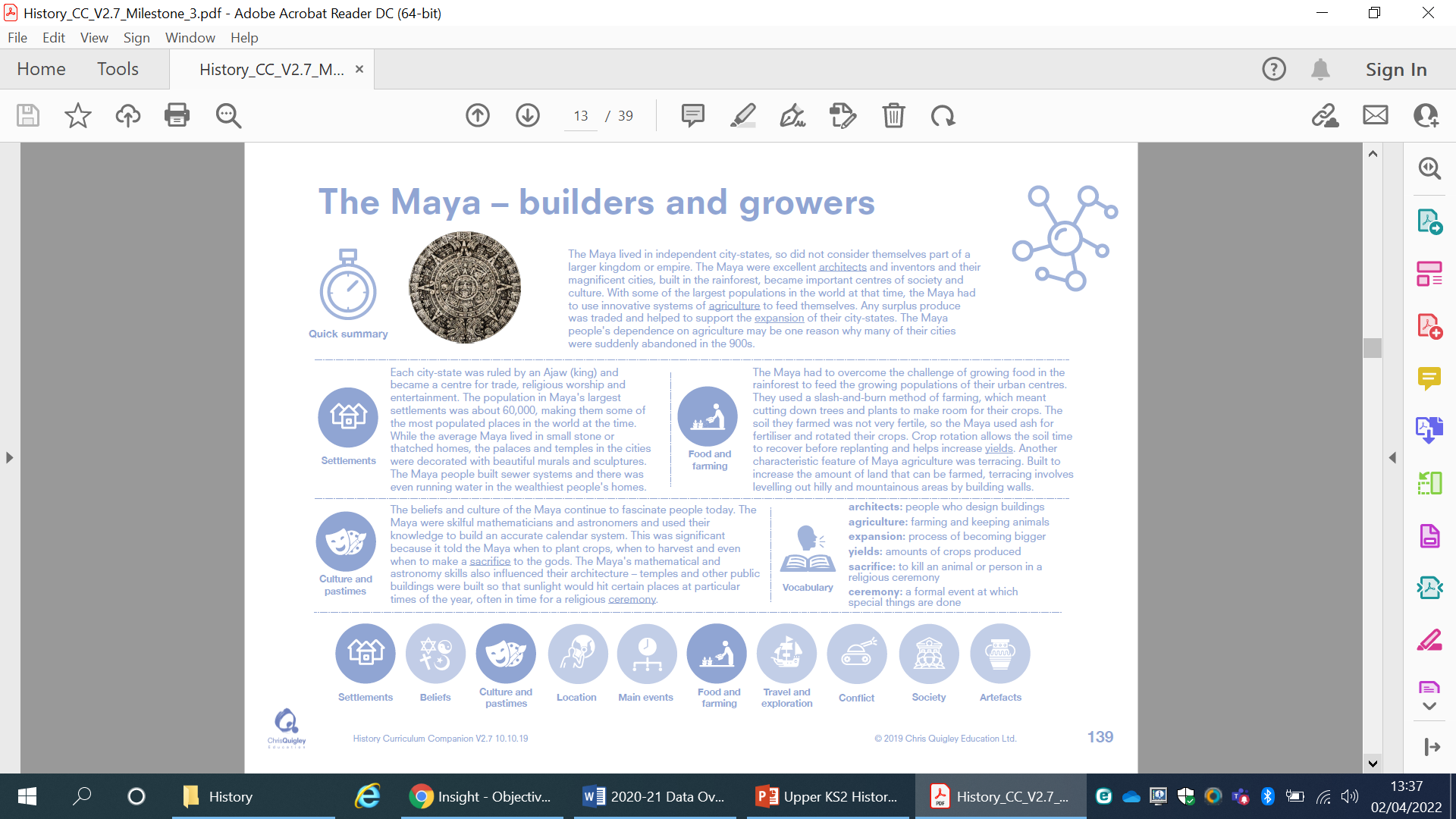 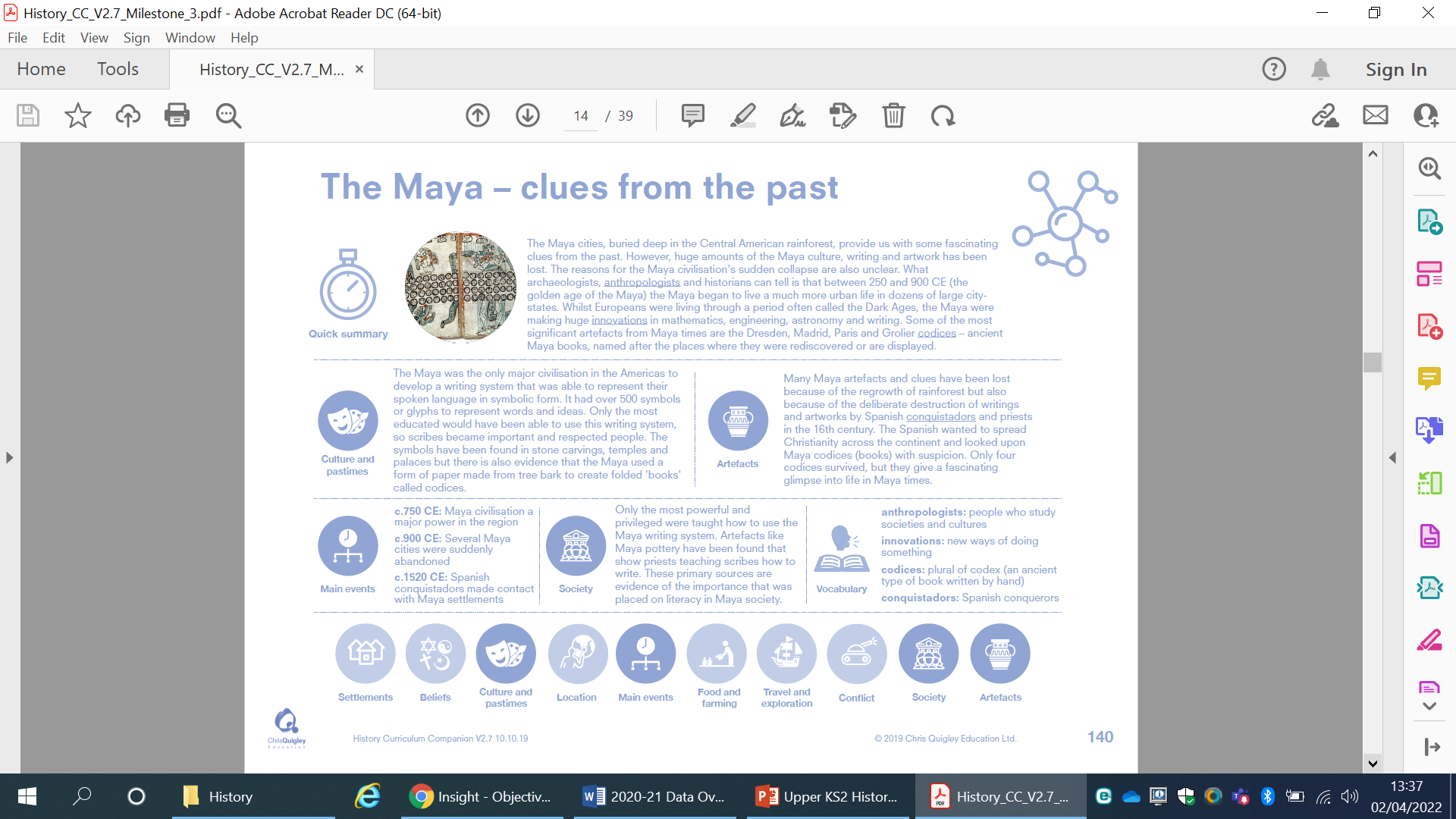 The Maya
Below is a summary of what students should be taught.  All of the answers are on the knowledge web and should be taught with appropriate activities.
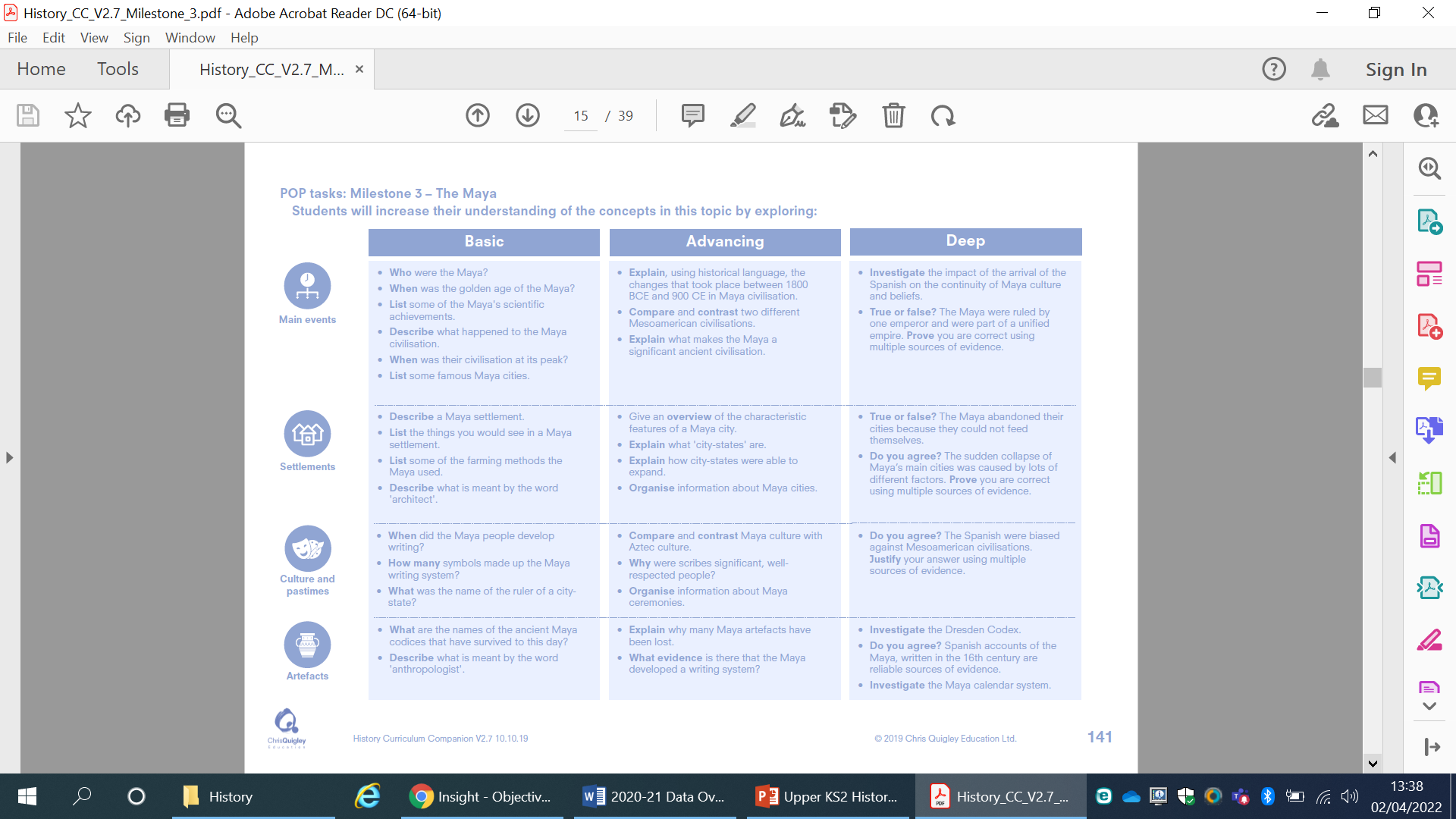 The Maya: Year 5
This table shows the knowledge that will be taught in each lesson
Artefacts
Culture and Pastimes
Settlements
Main events
The Maya: Year 6
This table shows the knowledge that will be taught in each lesson
Settlements
Artefacts
Culture and Pastimes
Main events
The Maya: Year 6
This table shows the knowledge that will be taught in each lesson
Settlements
Artefacts
Culture and Pastimes
Main events
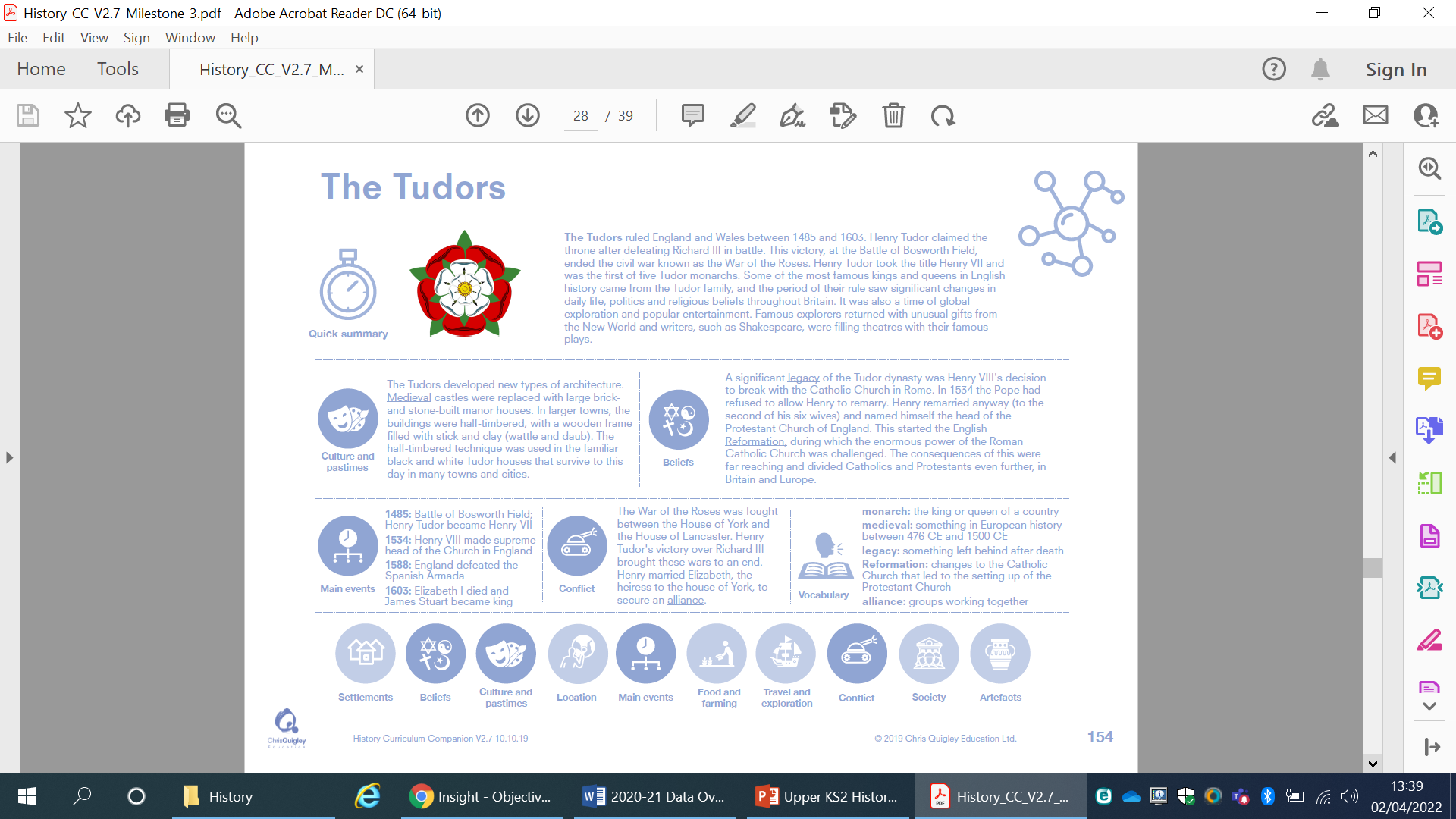 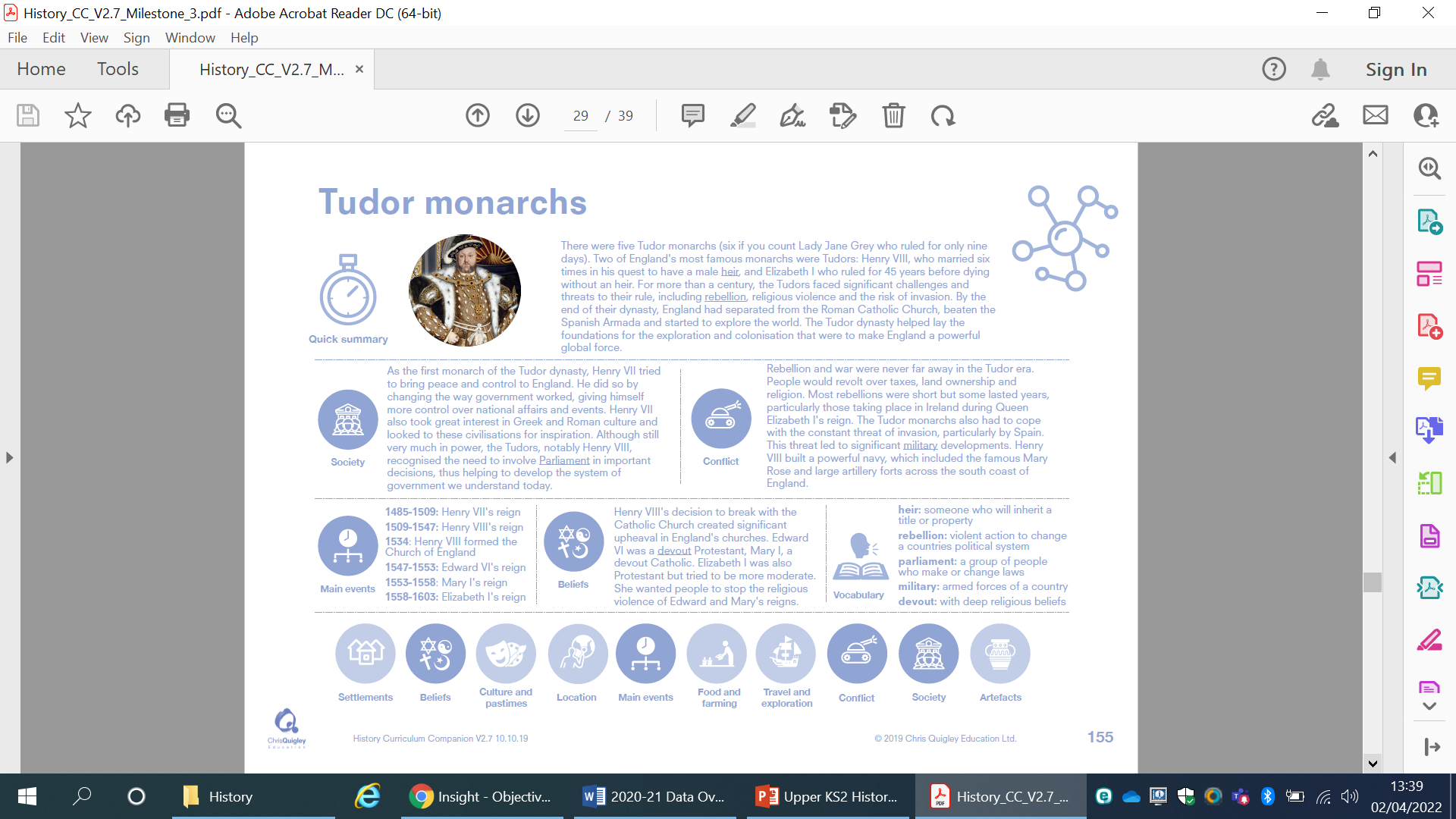 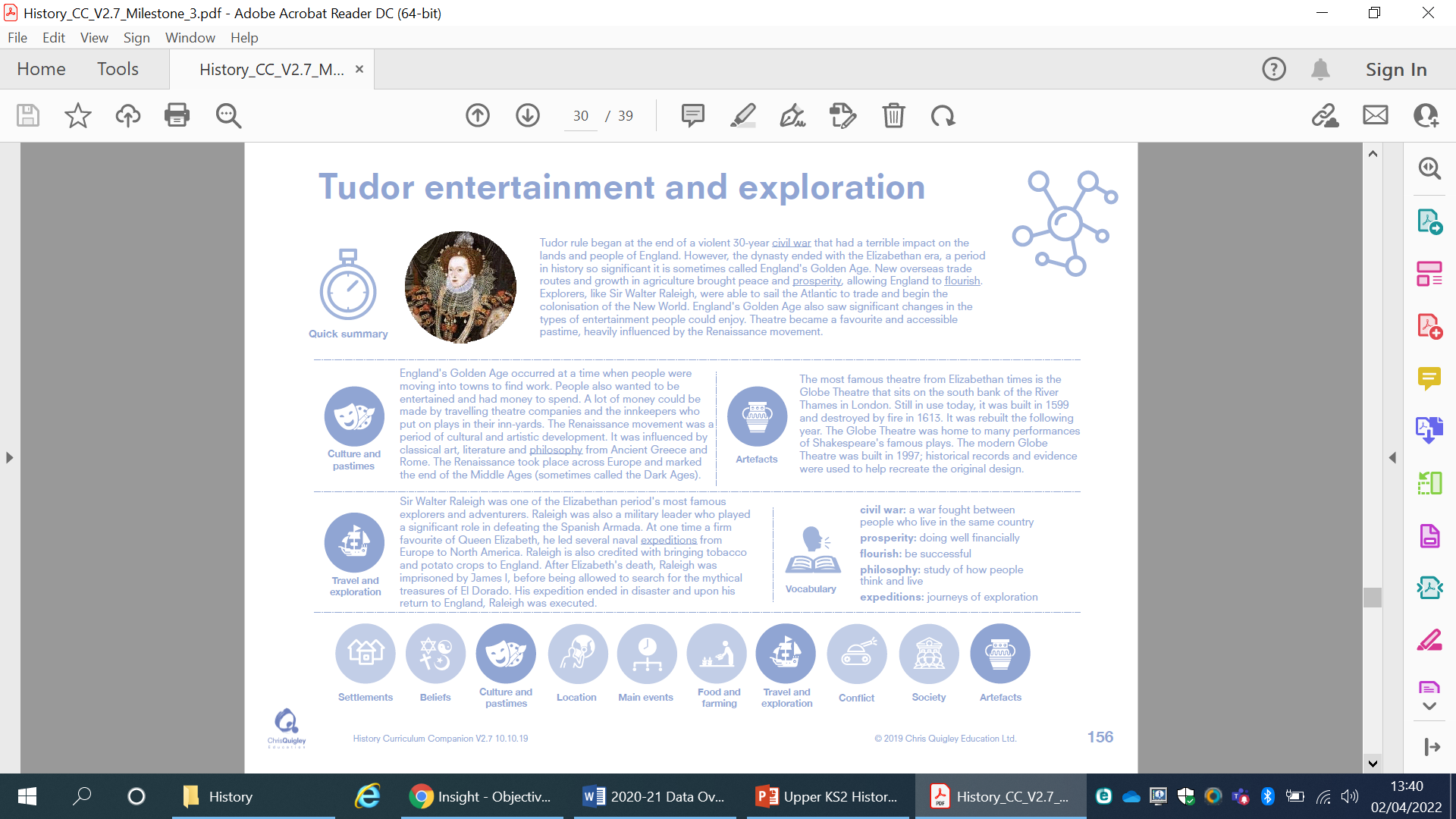 The Tudors
Below is a summary of what students should be taught.  All of the answers are on the knowledge web and should be taught with appropriate activities.
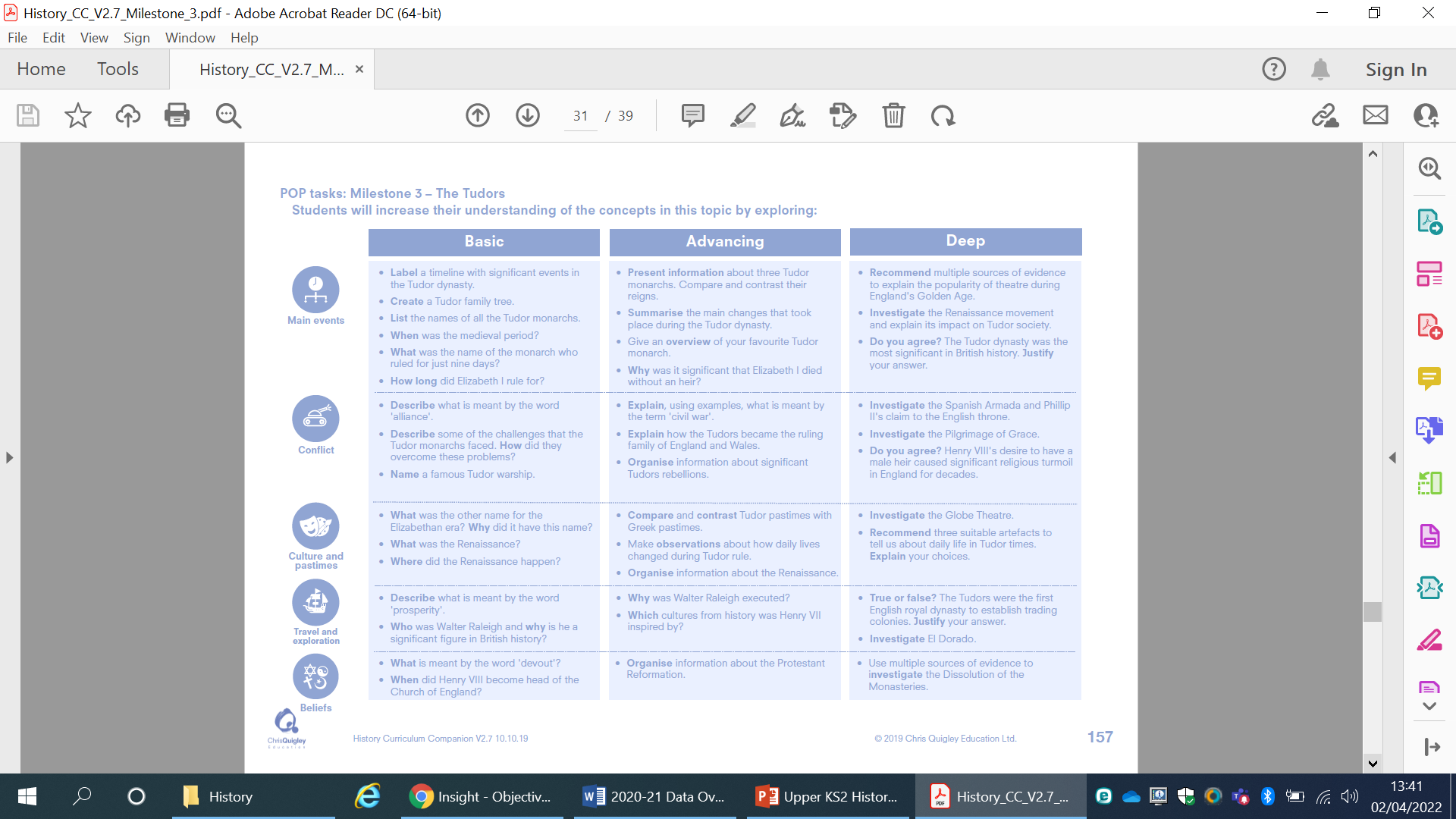 The Tudors: Year 5
This table shows the knowledge that will be taught in each lesson
Beliefs
Travel and Exploration
Conflict
Culture and Pastimes
Main Events
The Tudors: Year 6
This table shows the knowledge that will be taught in each lesson
Main Events
Conflict
Culture and Pastimes
Travel and Exploration
Beliefs
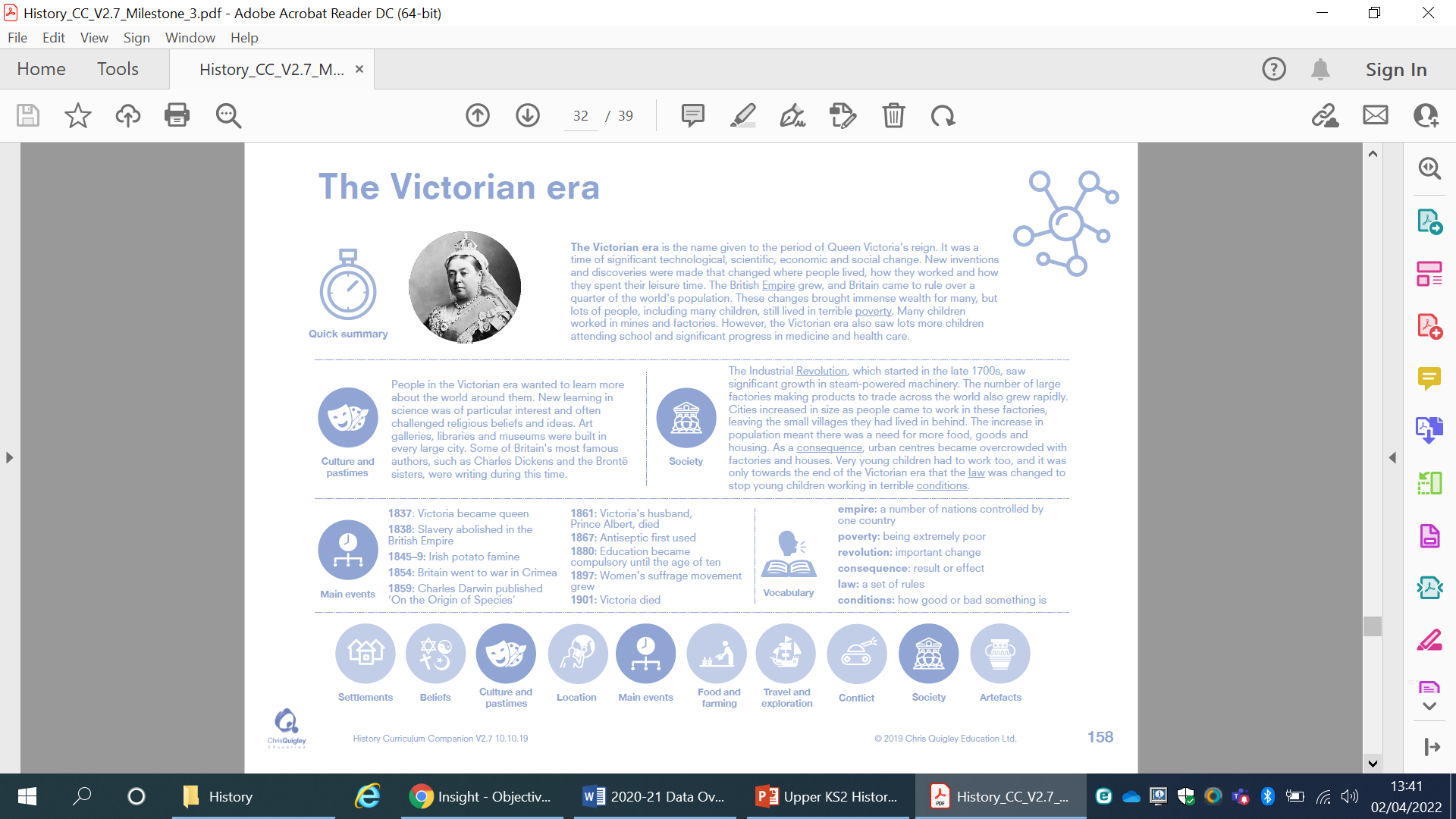 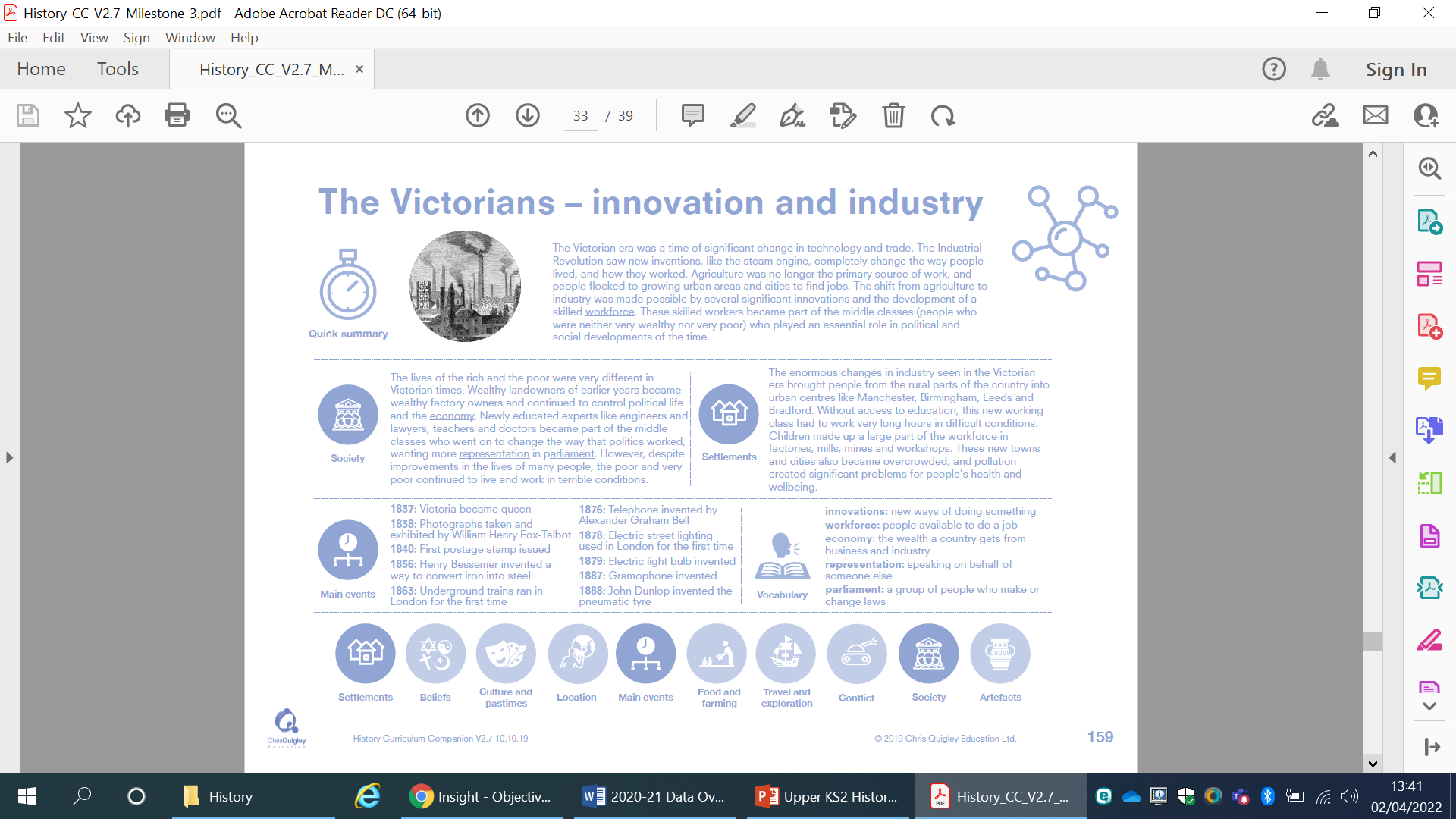 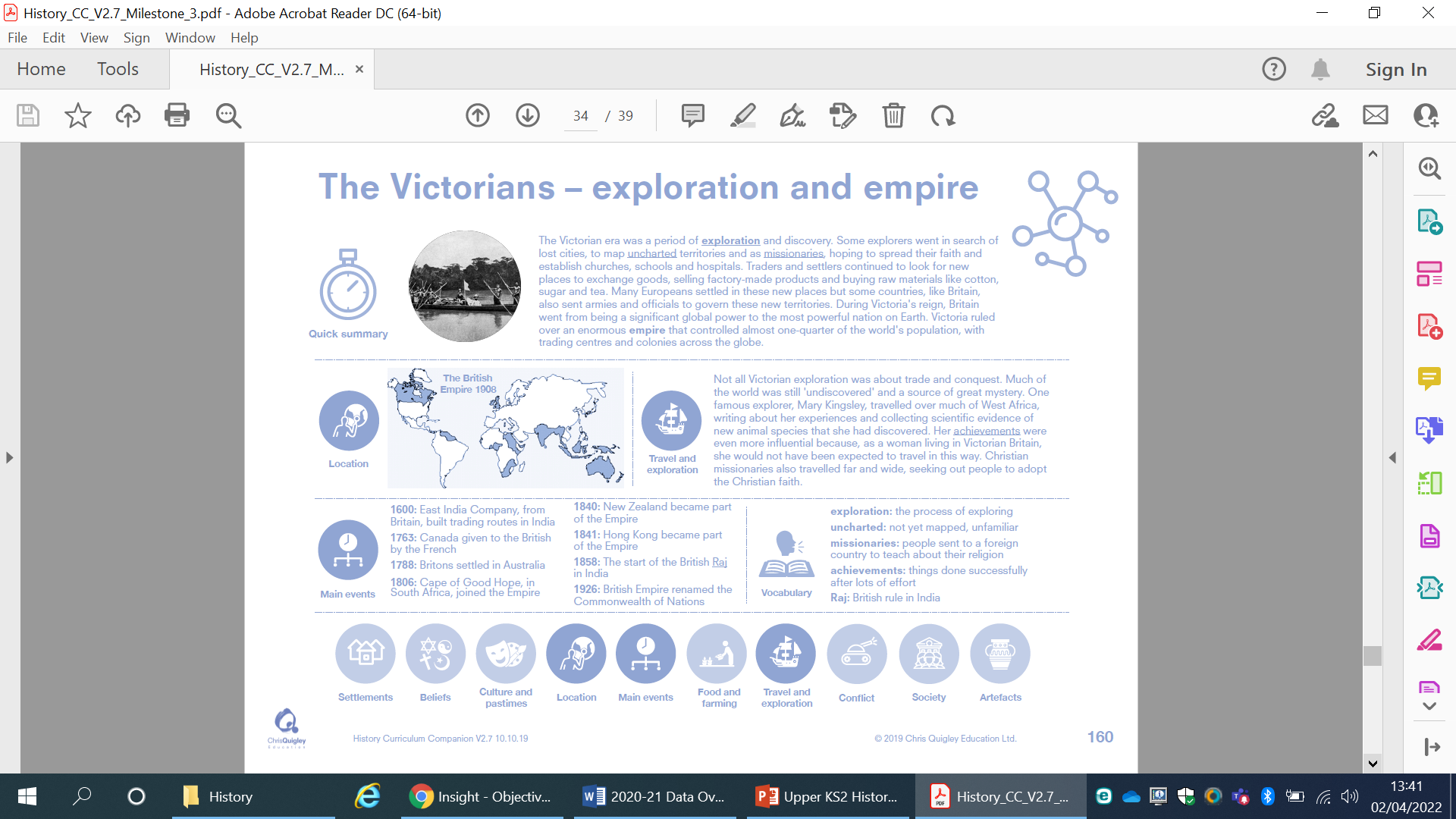 The Victorians
Below is a summary of what students should be taught.  All of the answers are on the knowledge web and should be taught with appropriate activities.
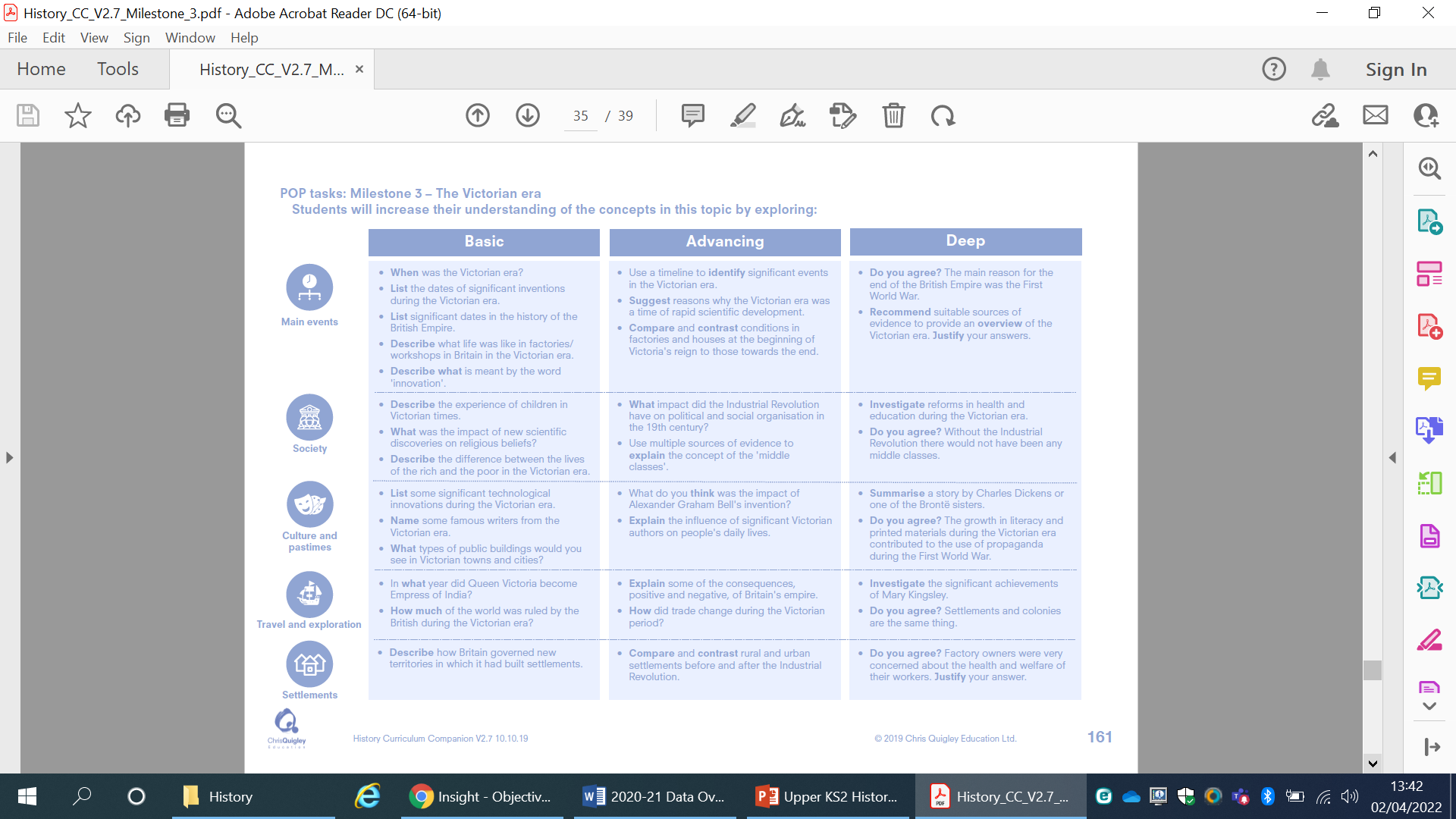 The Victorians: Year 5
This table shows the knowledge that will be taught in each lesson
Culture and Pastimes
Travel and Exploration
Main Events
Society
Settlements
The Victorians: Year 6
This table shows the knowledge that will be taught in each lesson
Settlements
Travel and Exploration
Culture and Pastimes
Main Events
Society
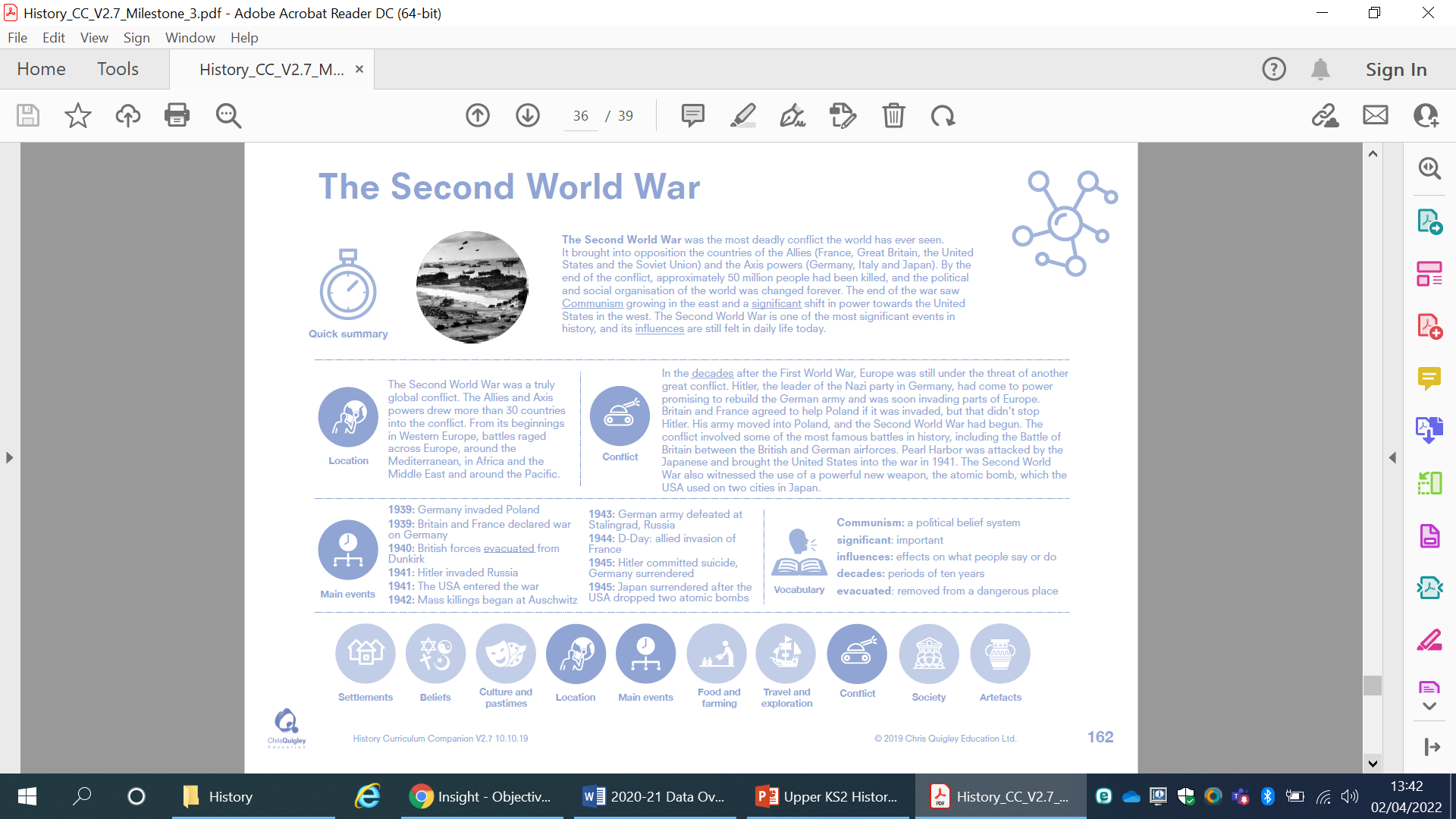 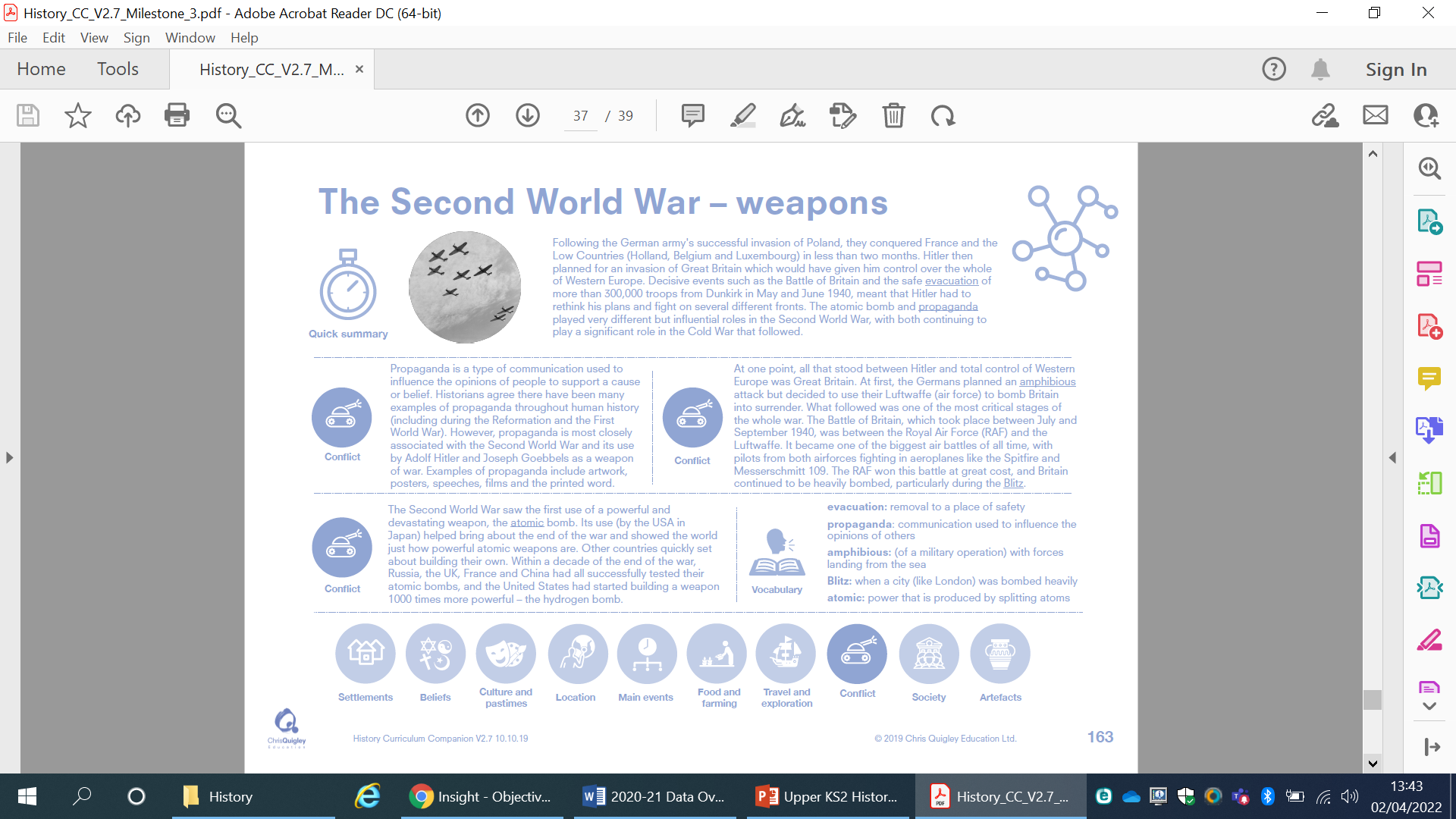 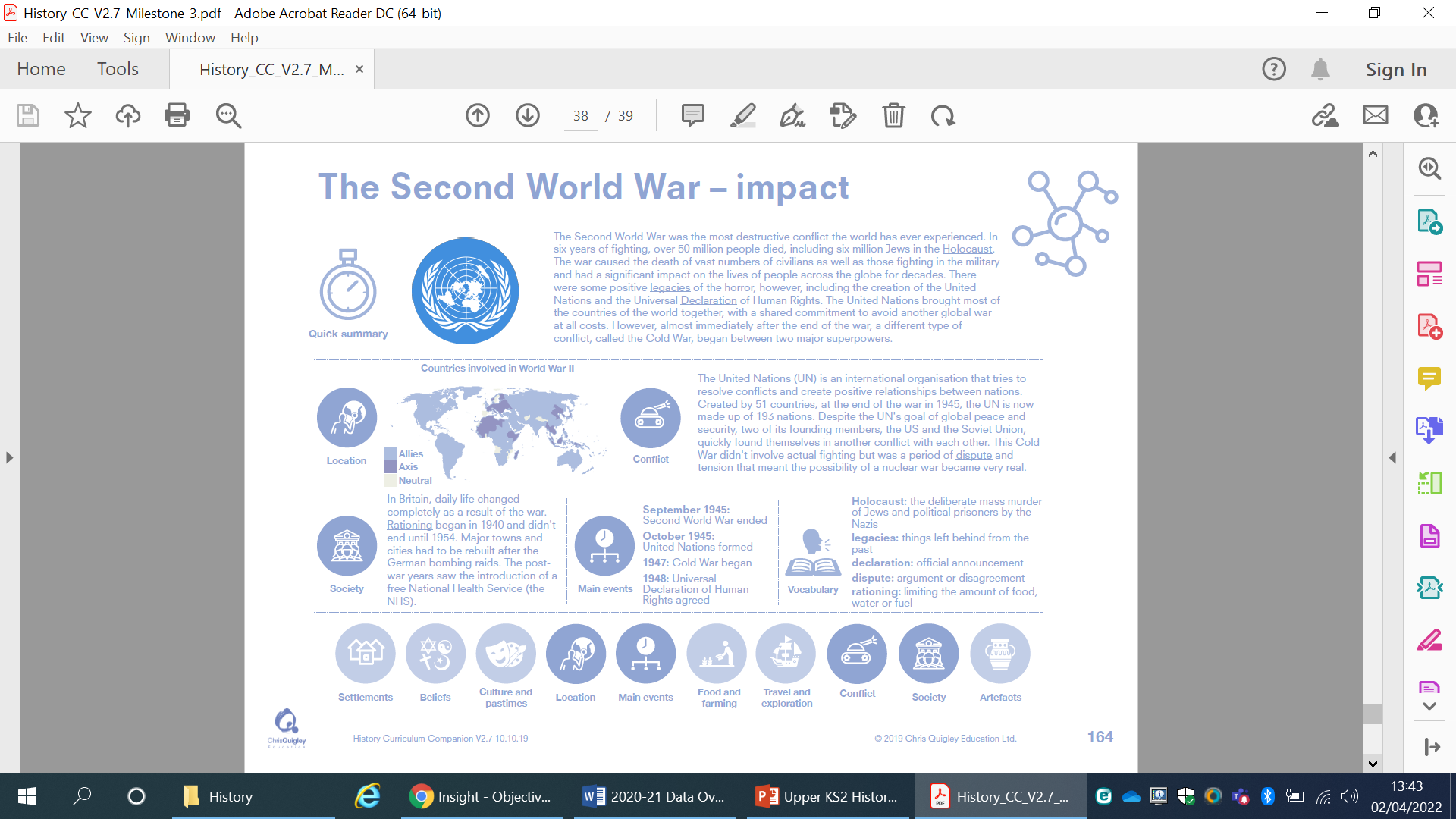 The Second World War
Below is a summary of what students should be taught.  All of the answers are on the knowledge web and should be taught with appropriate activities.
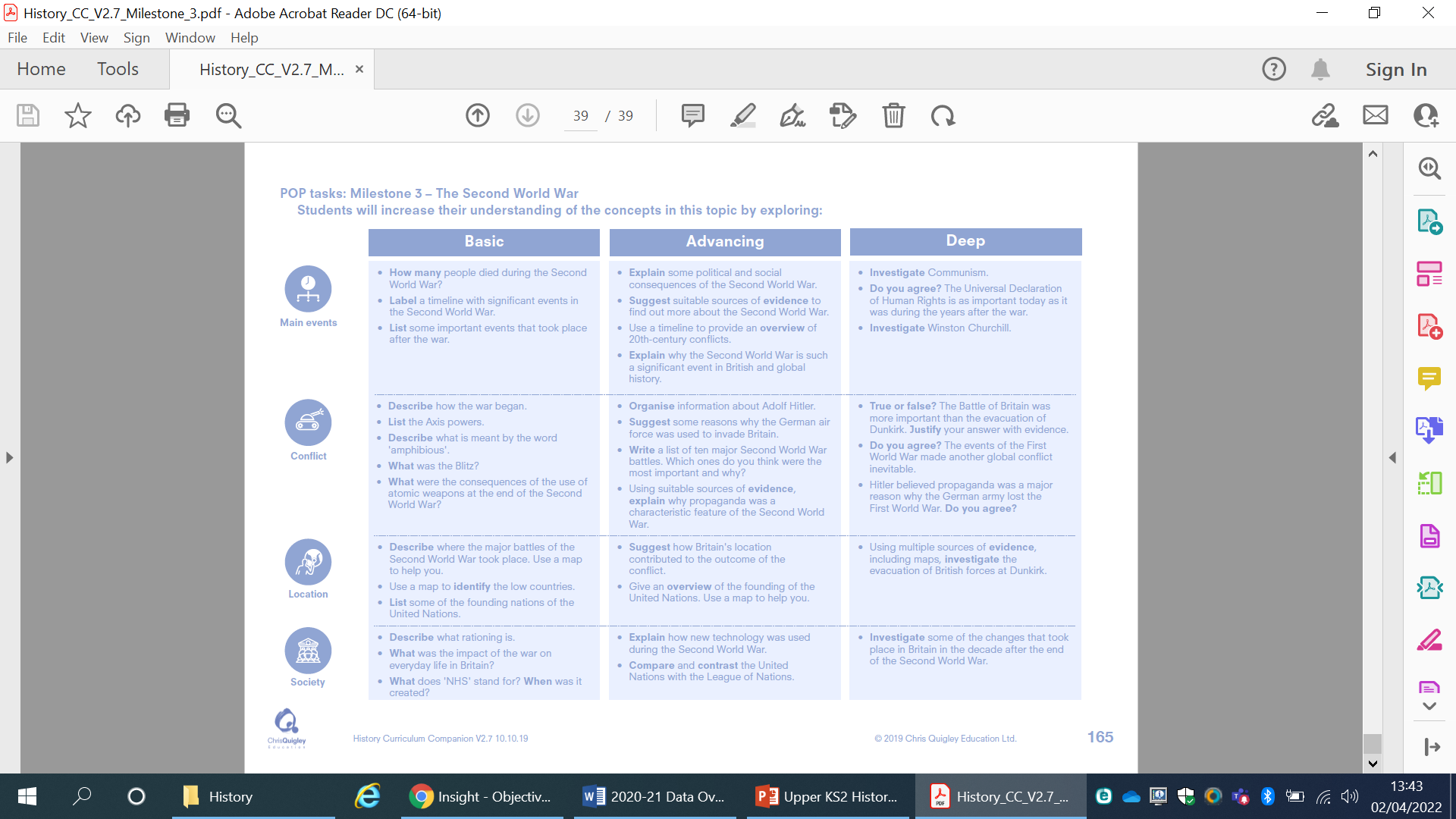 The Second World War: Year 5
This table shows the knowledge that will be taught in each lesson
Main Events
Location
Conflict
Society
The Second World War: Year 6
This table shows the knowledge that will be taught in each lesson
Main Events
Location
Conflict
Society